المحافظة على كوكب الأرض
By: Laith Batshoun, Mohammad Albakri, Michael SaeedGrade 6C
تعريف البيئة وأنواعها
البيئة هي الأشياء التي تحيط بنا وتؤثر على وجود الكائنات الحية على سطح الأرض مثل الماء والهواء والتربة والمعادن والمناخ والكائنات أنفسهم.
بعض المشكلات التي تواجه البيئة؟
استنزاف المصادر الطبيعية
النفايات	
تلوث الماء
تلوث الهواء
الضوضاء
تأثير الانسان على البيئة
بعض تأثيرات الإنسان على البيئة
الزيادة السريعة في عدد السكان
التلوث الناجم عن مياه الصرف الصحي
التقدّم التكنولوجي
الاستخدام الخاطئ للموارد الطبيعية
التصحر
إزالة الغابات
نضوب النفط
تلوث المياه
تعريف الوعي البيئي
الإدراك القائم على المعرفة بالمشكلات التي تتعرض لها البيئة وأسبابها وآثارها على عناصر البيئة المختلفة، وذلك من أجل تهيئة الأفراد لتحمل مسؤولياتهم نحو البيئة والمحافظة عليها.
دراسة مدى الوعي البيئي لدى المجتمع المحيط
تتكون الدراسة من ١٤ سؤال ، تم الإجابة عليها من قبل ٤٨ فرد(عينة) من المجتمع المحيط .
الدراسة ركزت على ٣ نقاط أساسية لمعرفة:
١. الوعي  بأسباب التلوث و كيفية الاهتمام بها.
٢. دراسة الممارسات اليومية التي يقوم بها الفرد للحفاظ على البيئة.
٣. معرفة مدى المشاركة الحالية للفرد للحفاظ على كوكب الأرض. 
النتيجة و توصيات للفرد للحفاظ على كوكب الأرض.
الوعي :تقريبا ٩٠٪ من المشاركين يعلم أن الاهتمام بالبيئة ضرورة قصوى.
الوعي :نسبة ممتازة (٨٨٪ تقريبا) لديهم الوعي بنقص المياه بالأردن
الوعي :الوعي الكامل بآثار البلاستيك على تلوث الحياة البرية و البحرية
الوعي : الوعي لدى الجميع بالتأثير السلبي للتلوث على البيئة
الوعي : الوعي التام بان مشاركة الفرد تساهم في المحافظة على البيئة.
الممارسات اليومية: ٦٨.٨٪ يستخدم الاكياس البلاستيكية التي تعتبر مصدر تلوث للماء و الهواء
الممارسات اليومية: فقط نسبة ١٢.٥٪ يستمتع بالطبيعة يوميا، ٦٣٪ أسبوعيا، و٢٥٪ نادرا
الممارسات اليومية: اغلبية العينة تقوم بالحفاظ على المياه
الممارسات اليومية: فقط ٣٧.٥٪ يستخدم سلال القمامة لفرز النفايات بالمدرسة و باقي الطلاب لا يعلم بوجودها او يهتم باستخدامها.
الممارسات اليومية: اكثر الناس تحافظ على تقليل استخدامات الطاقة بالمنزل، رغم وجود نسبة قليلة تستخدم الطاقة الشمسية لتوليد الكهرباء.
الممارسات اليومية:٧٠٪ لم يشارك في تنظيف البيئة من قبل. لكن٦٠٪ لديهم الرغبة بالمشاركة.
الممارسات اليومية: كل المشاركين لديهم سيارات، معظمهم تعمل على الوقود و فقط ٥٪ لديهم سيارة صديقة للبيئة على كهرباء.
الممارسات اليومية: اغلبية الافراد لا يستخدمون بدائل السيارة للتنقل.
مدى المشاركة الحالية:٧٠٪ من الافراد شاركوا بإعادة التدوير بالحملات المدرسية، بينما نسبة٣٠٪ لم يشارك.
النتيجة و توصيات للفرد للحفاظ على كوكب الأرض.
نتائج الاستبيان توضح:
١. الوعي و المعرفة  الكاملة للمجتمع المحيط بأهمية المحافظة على البيئة و آثار الممارسات الخاطئة على كوكب الأرض.
٢.يساهم الافراد ببعض الممارسات اليومية التي تخفف من هدر الماء و الكهرباء، و لكن هناك العديد من الممارسات الخاطئة كاستخدام: الاكياس البلاستيكية و السيارات التي تعمل على الوقود، مما تزيد من تلوث البيئة بشكل واسع. 
مدى المشاركة الحالية تعكس نسبة جيدة جدا لديها القابلية و حب المشاركة لكنها محدودة بالحملات المنظمة من قبل المدارس أو المؤسسات. 
لذلك علينا تكثيف الحملات التي تشجع الفرد في الحفاظ على كوكب الأرض. كالتالي:
التوصية للفرد
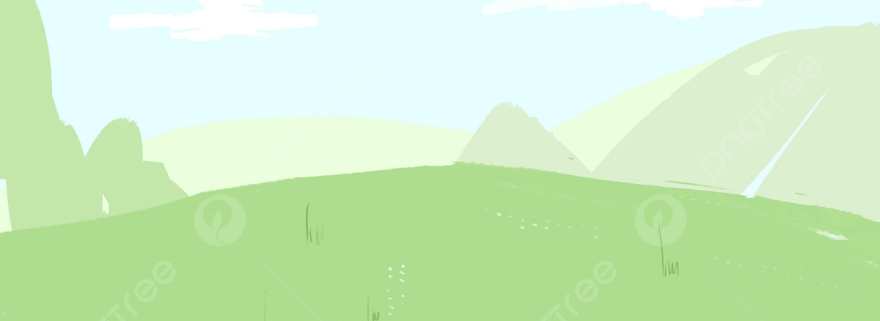 نتمنى أن يكون هذا العرض قد نال اعجابكم!النهايـــــــة